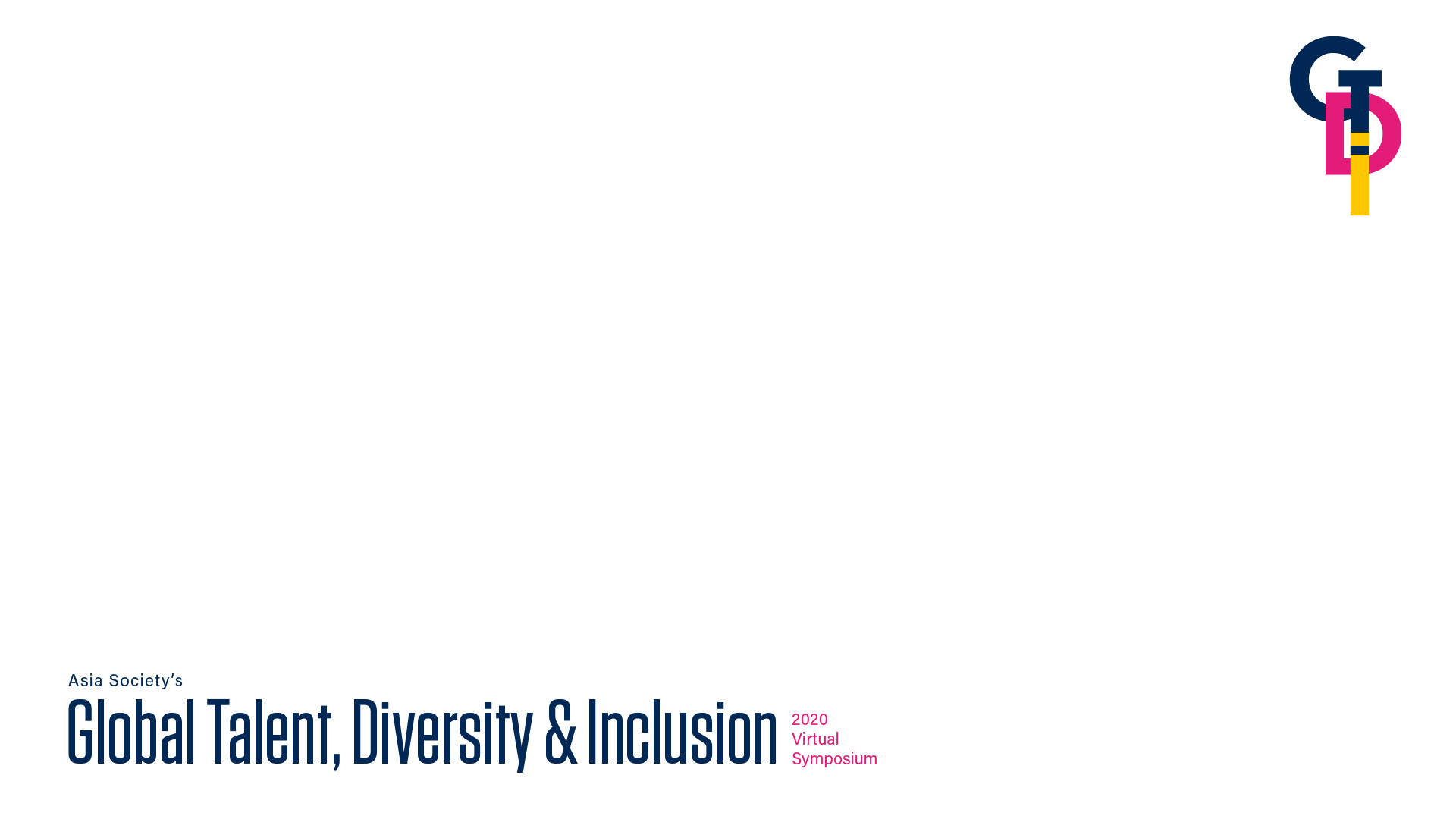 Reimagining Post COVID-19 Workplace:Leadership Skills for The New Normal
Moderator: Philip Berry, President Philip Berry Associates & Member of Asia Society Global Talent & Diversity Council
Special Guests:Michele Meyer-Shipp, KPMG Chief Diversity Officer (KPMG is a Corporate Partner)      
Sorabh Saxena, AT&T Business Global Operations & Services Executive Vice President
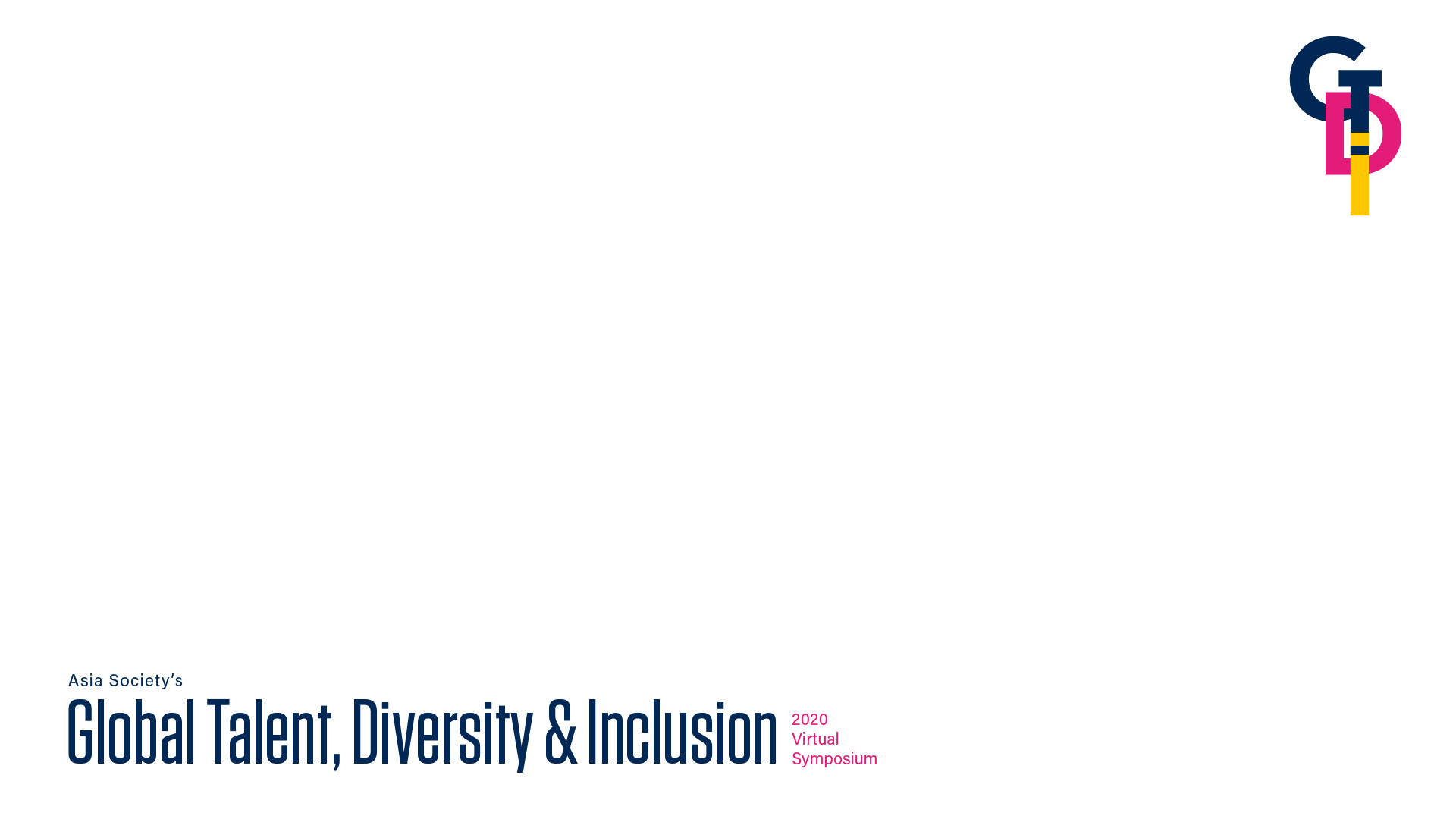 Key Thoughts
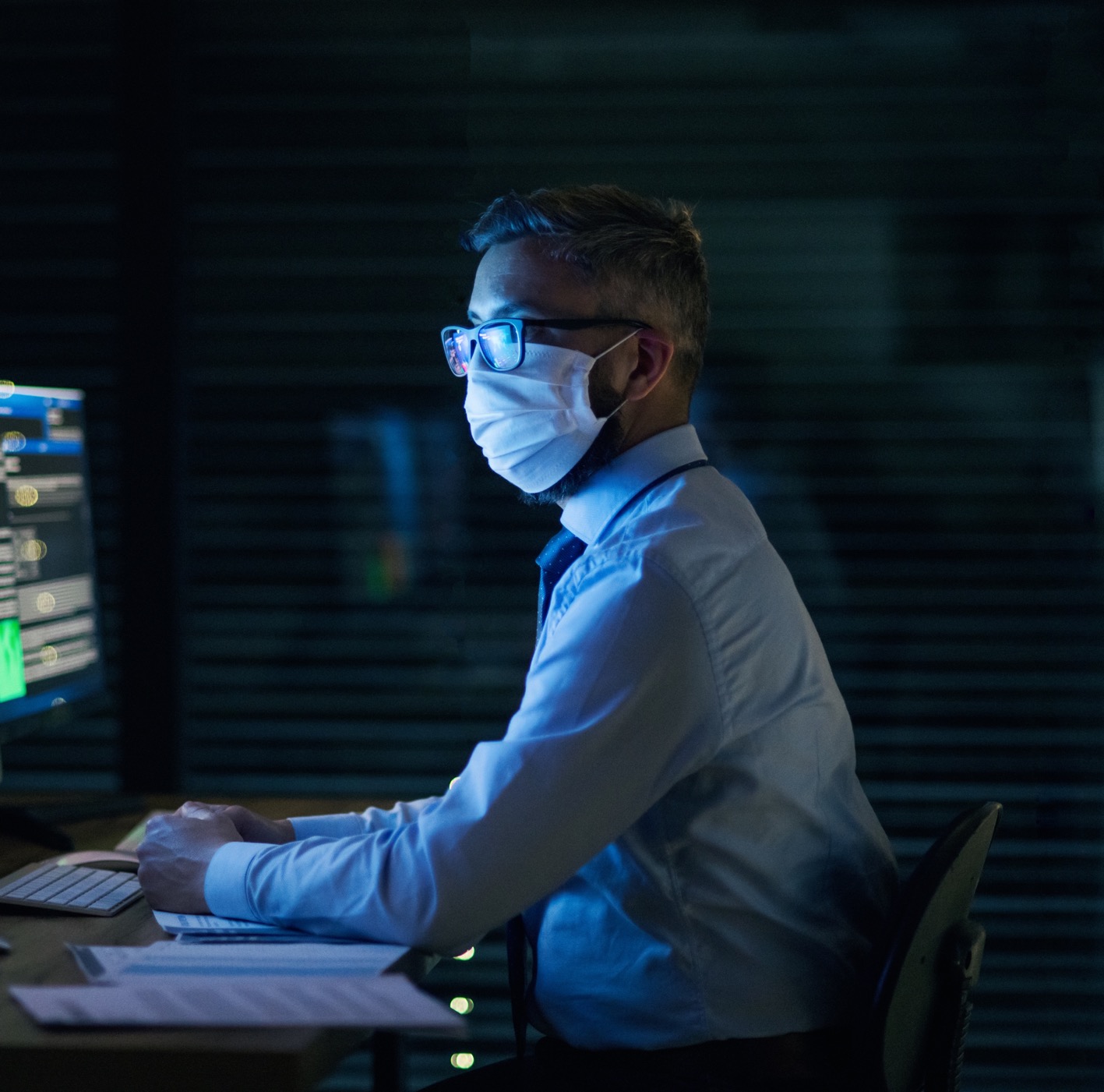 Our work situation with employees, suppliers, customers and markets will be different.
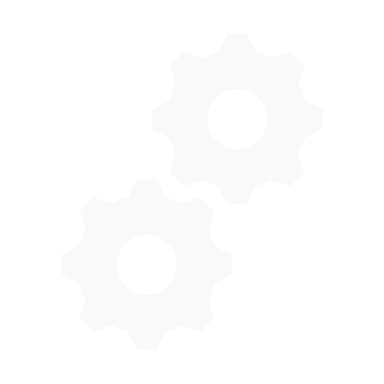 Managing the new normal determines our overall success and effectiveness.
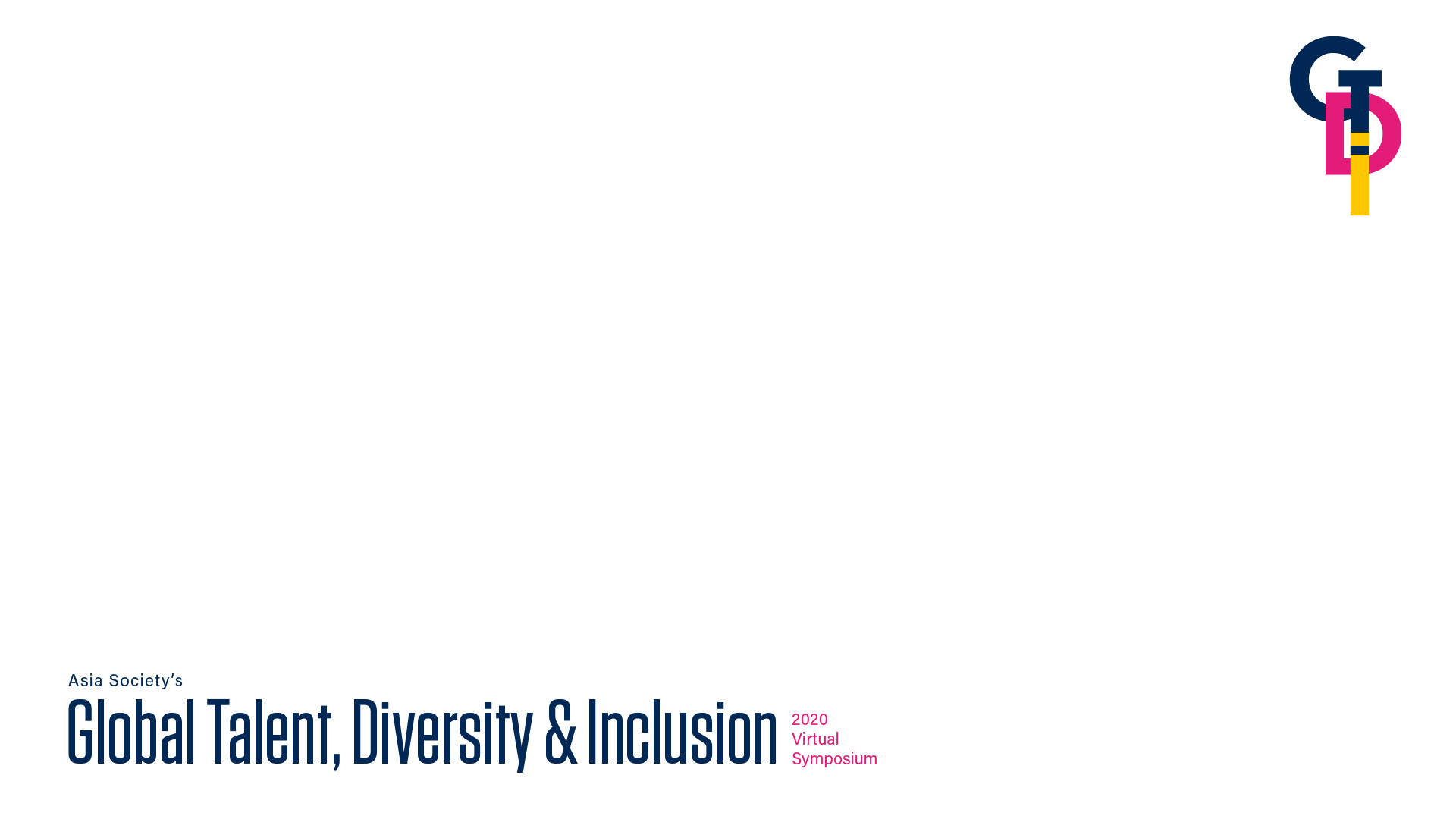 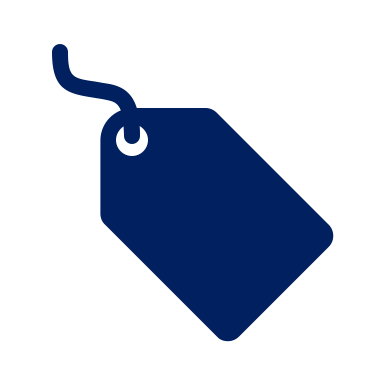 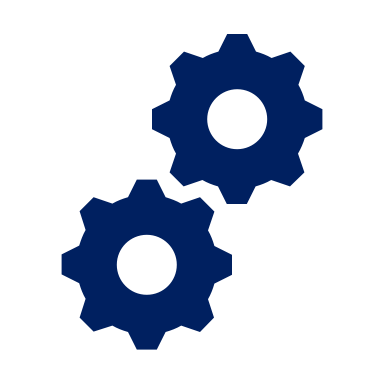 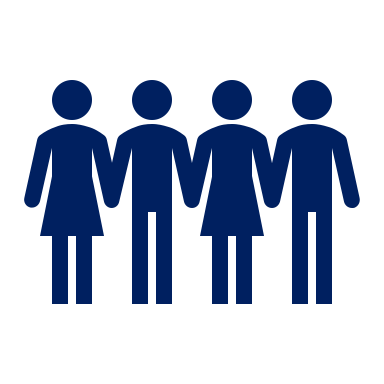 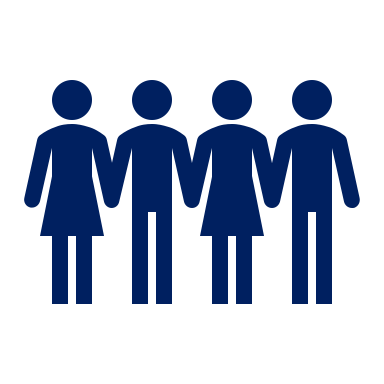 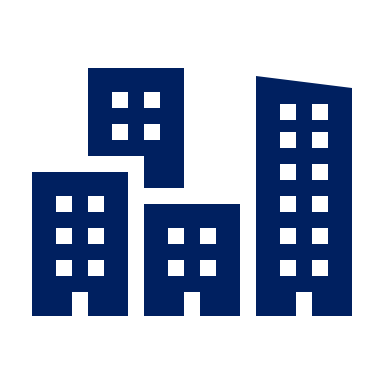 PURPOSE
PROMOTION
PEOPLE
PRODUCTS
PLACE
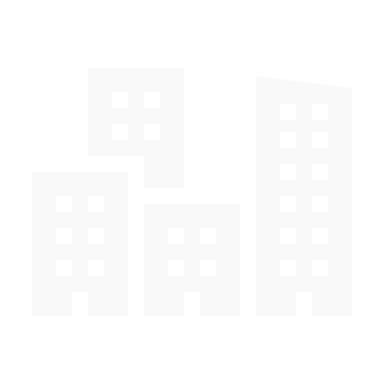 Strategic Architecture
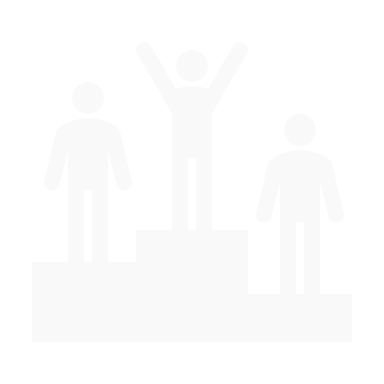 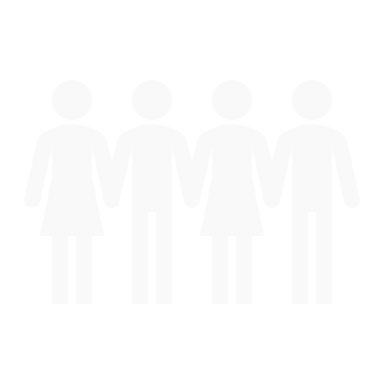 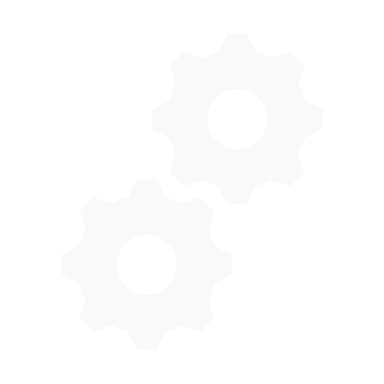 Managing the new normal determines our overall success and effectiveness.
Use Leadership Priorities to guideand navigate decision making
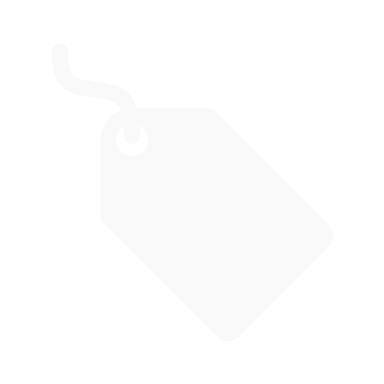 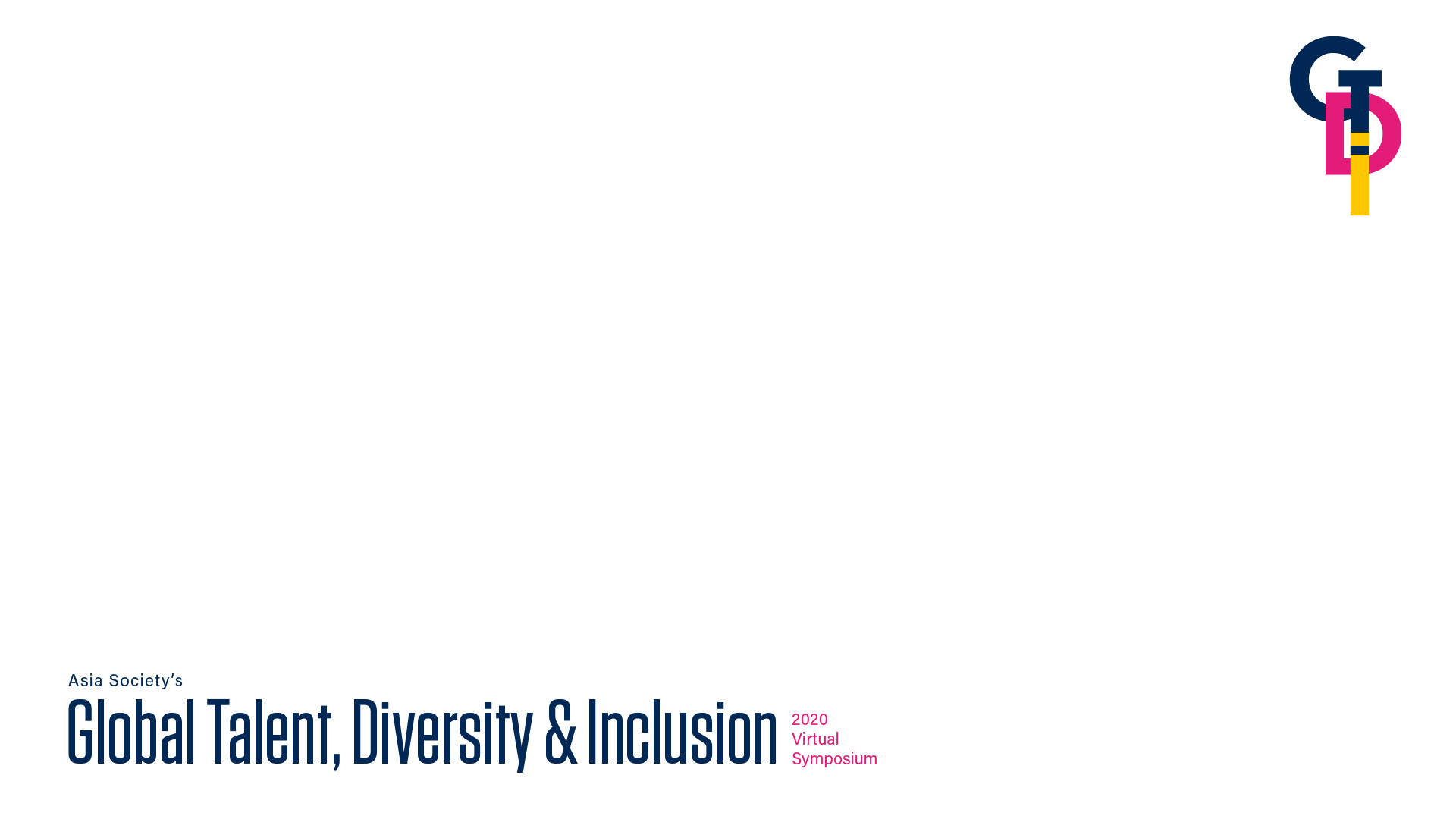 RETHINK Your Assumptions
RECONNECT with Critical Interfaces
RESET Priorities
RESILIENCY Building
REIMAGINATION of your new situation
Five Key Leadership Priorities
RESET
RECONNECT
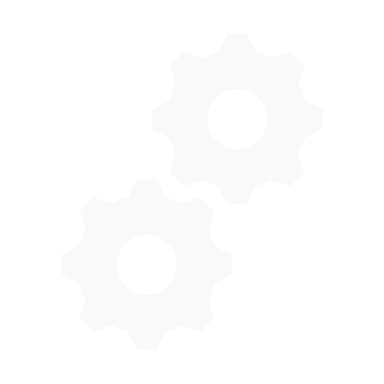 RESILIENCY
RETHINK
REIMAGINATION
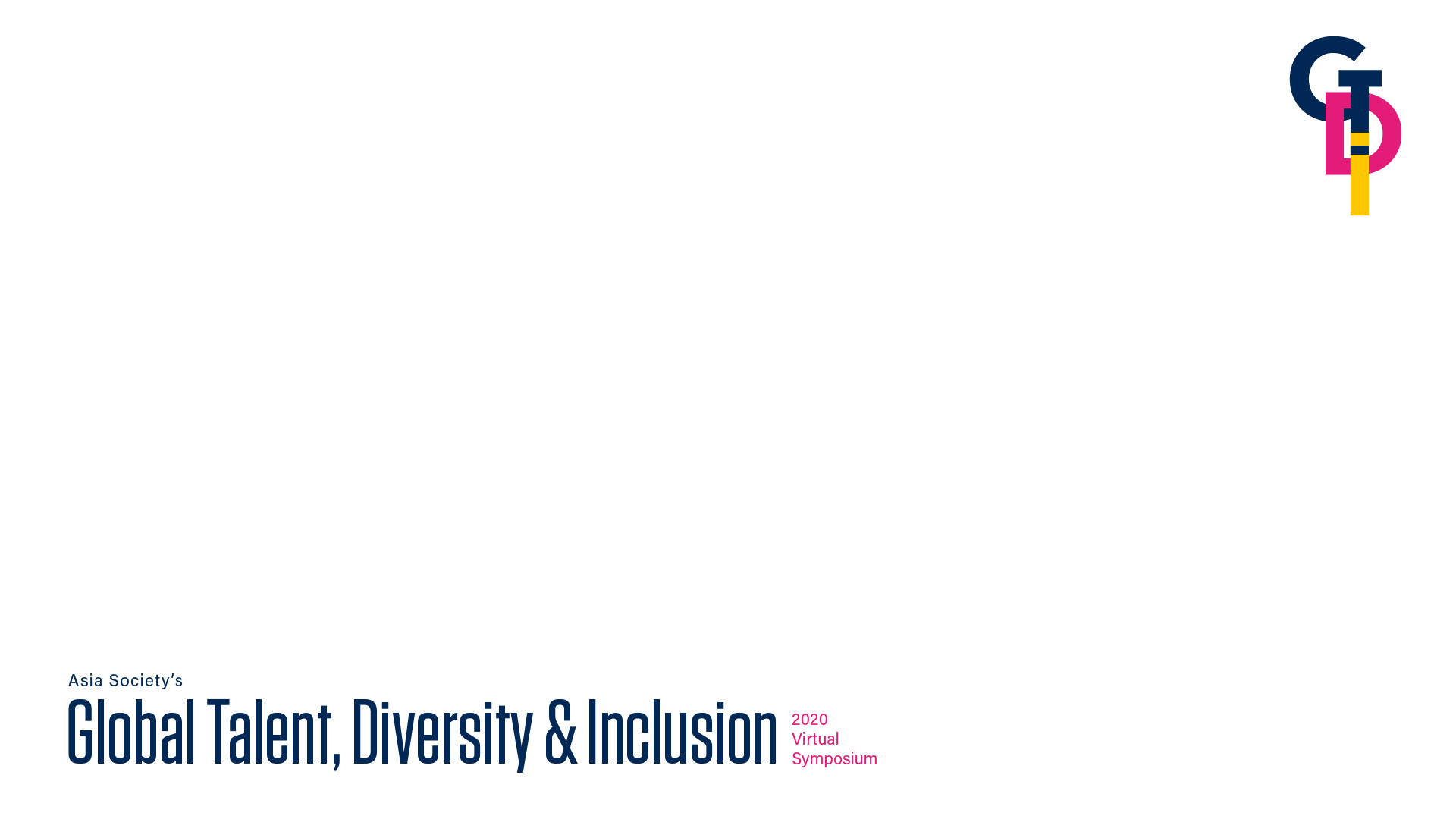 “Almost every successful person begins with two beliefs:  The future can be better than the present and I have the power to make it so.”
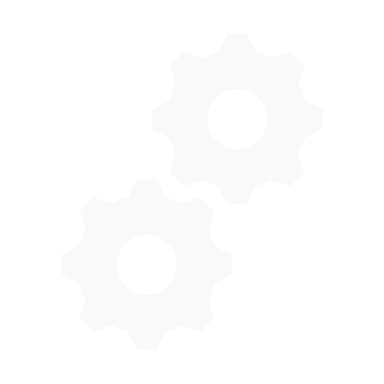 David Brooks
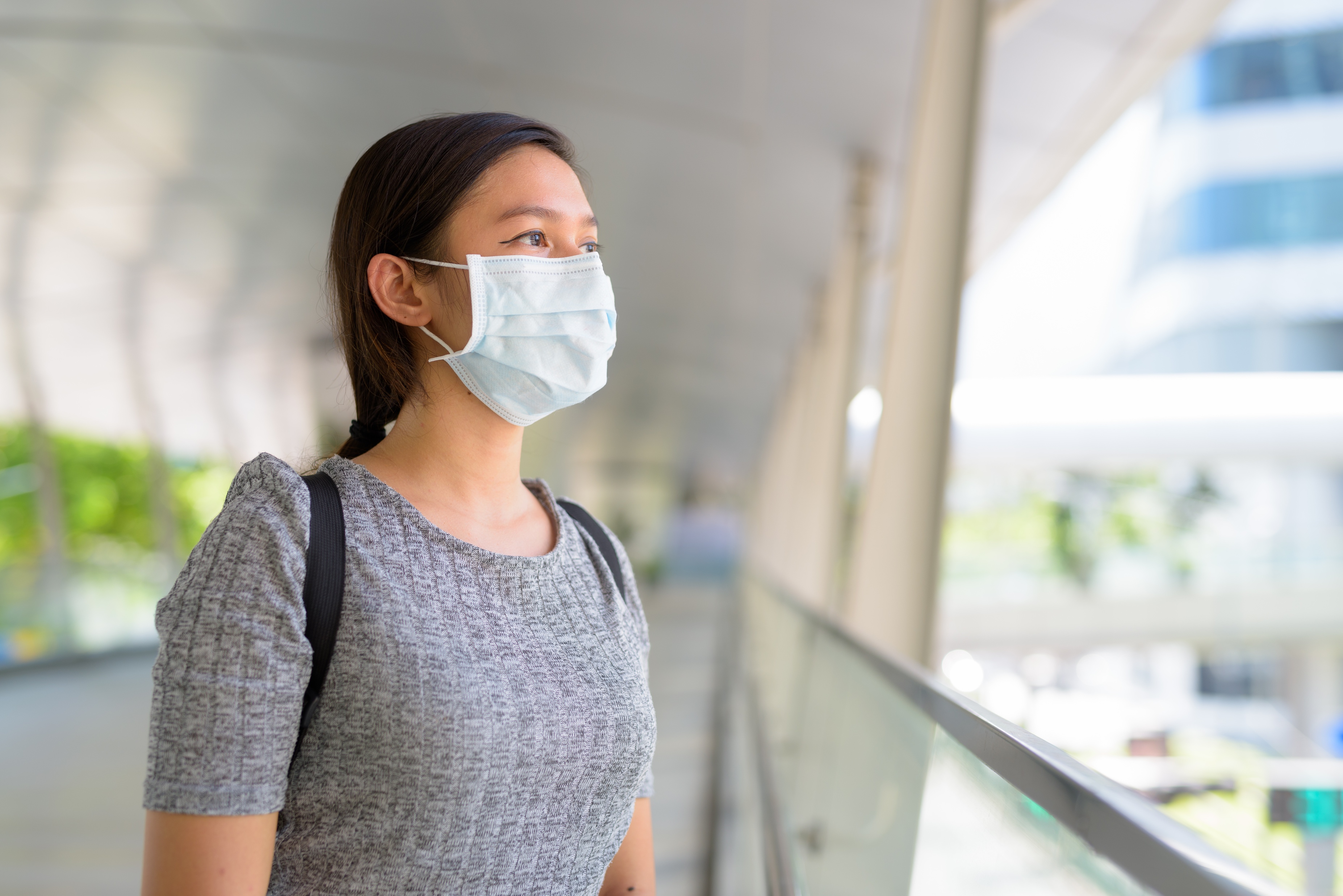 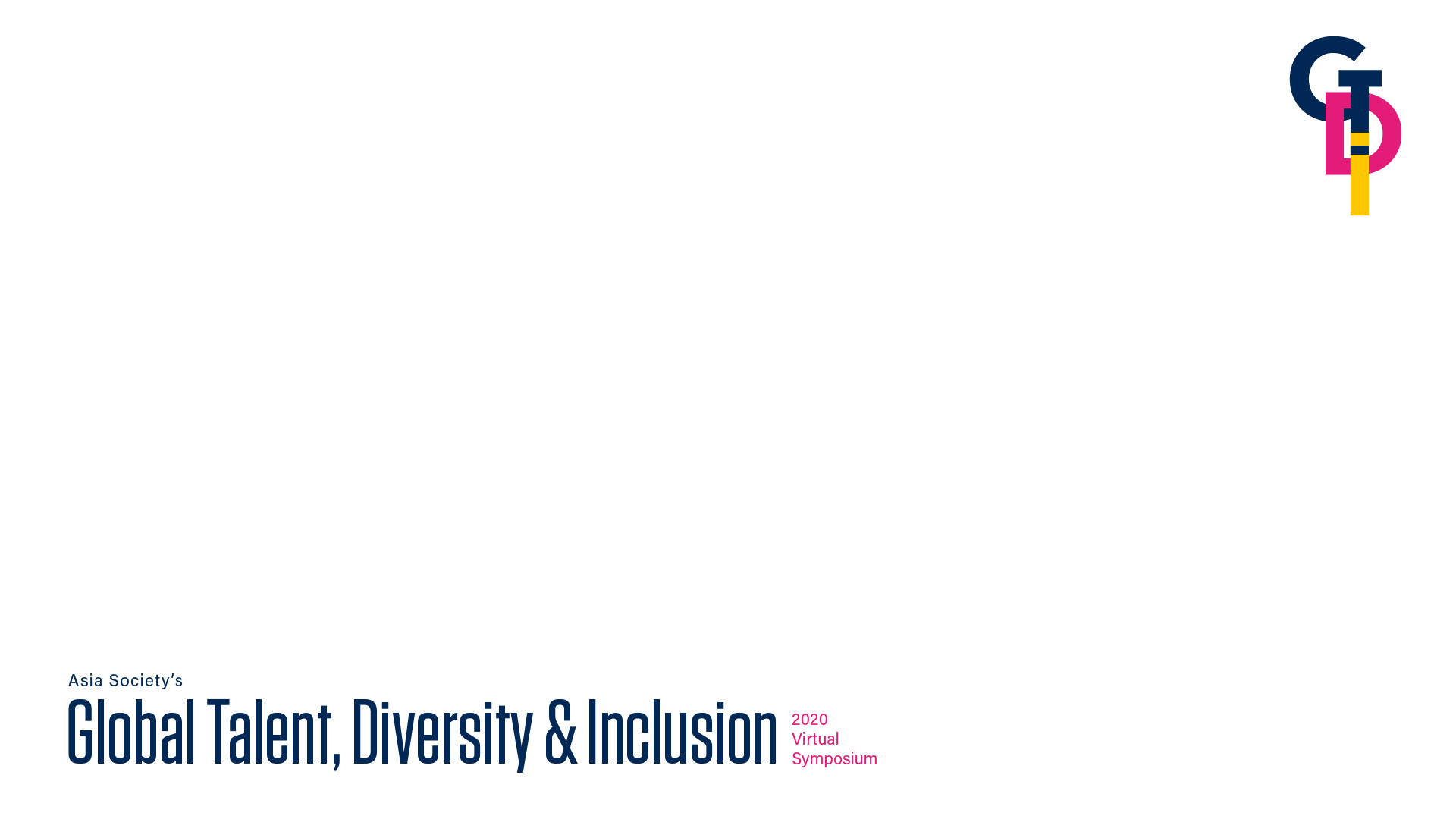 Rethink Your Assumptions
The New Normal
 What Is It ?
Reset
Reconnect
Five Key Leadership Priorities
Realization that every interface with key stakeholders is changing or changed
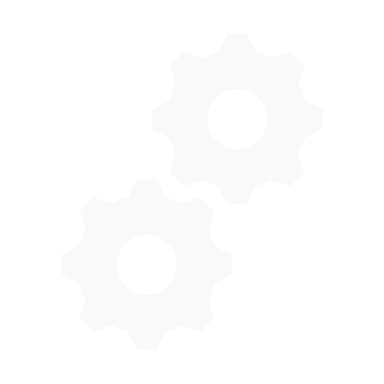 Resiliency
Rethink
Reimagination
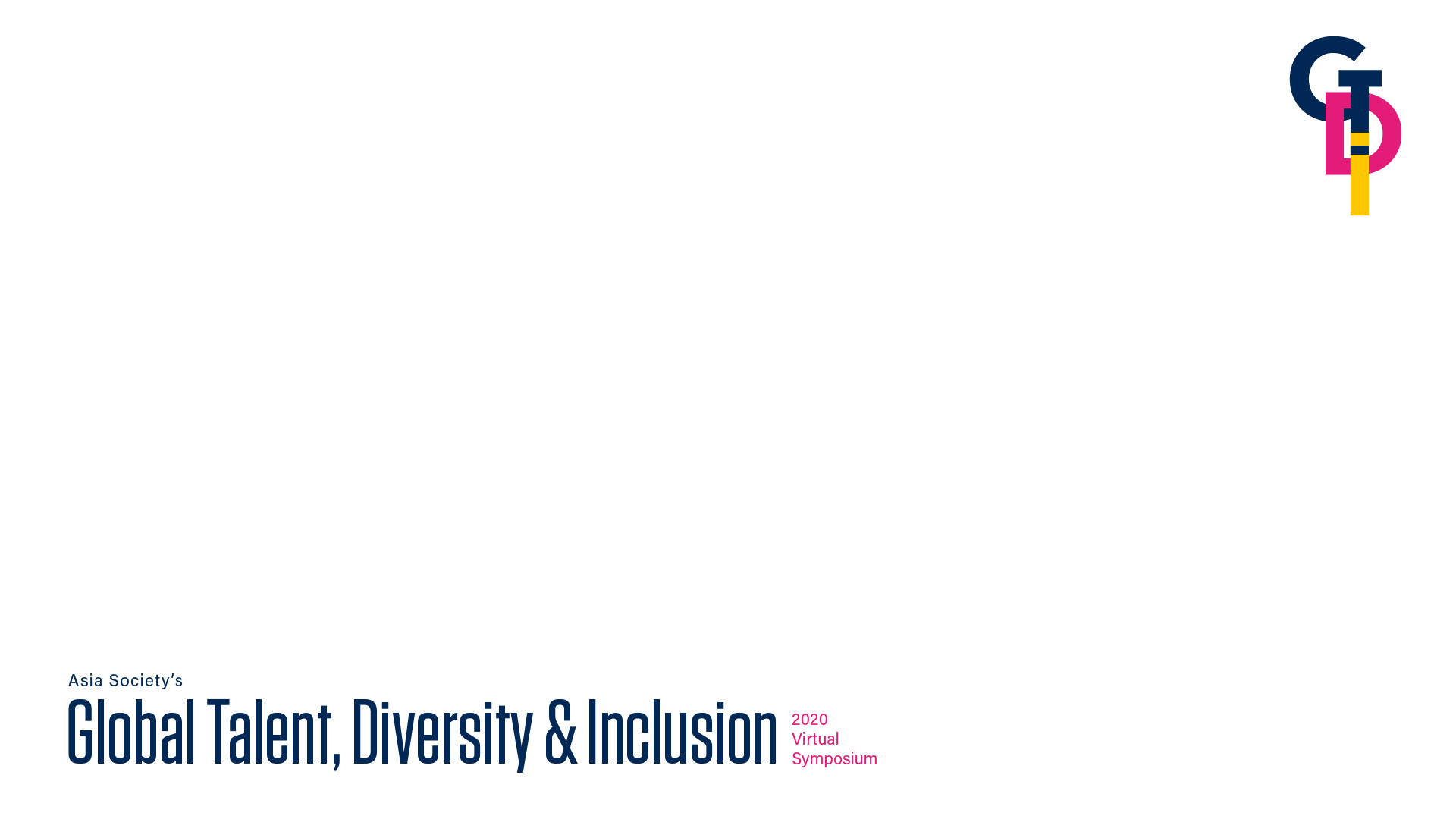 Key Stakeholders
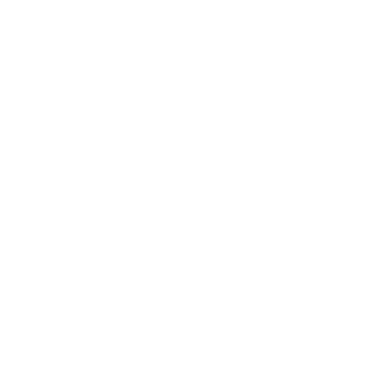 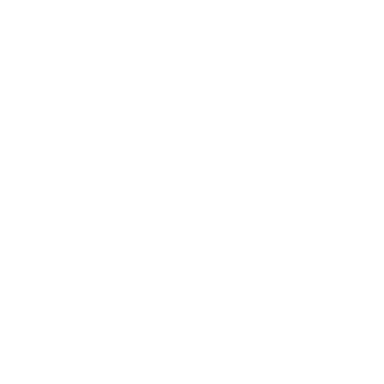 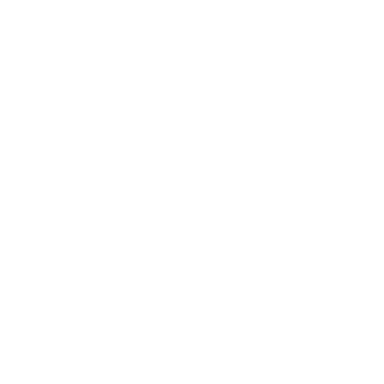 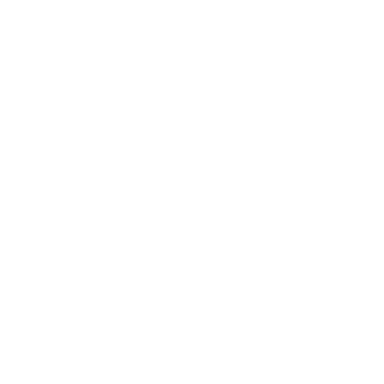 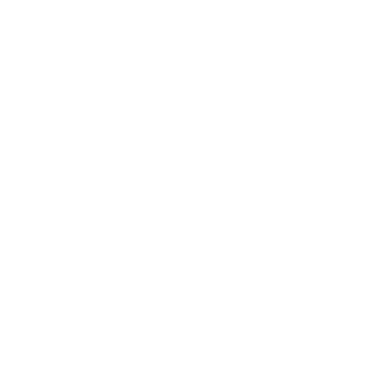 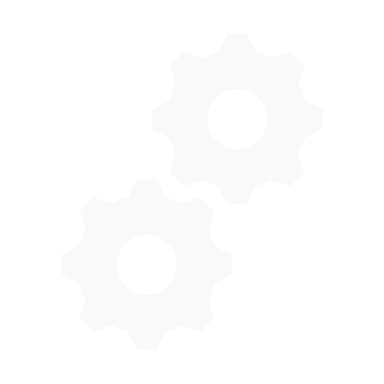 STAFF
SUPPLIERS
MARKETS
CUSTOMERS
CRITICAL LIAISONS
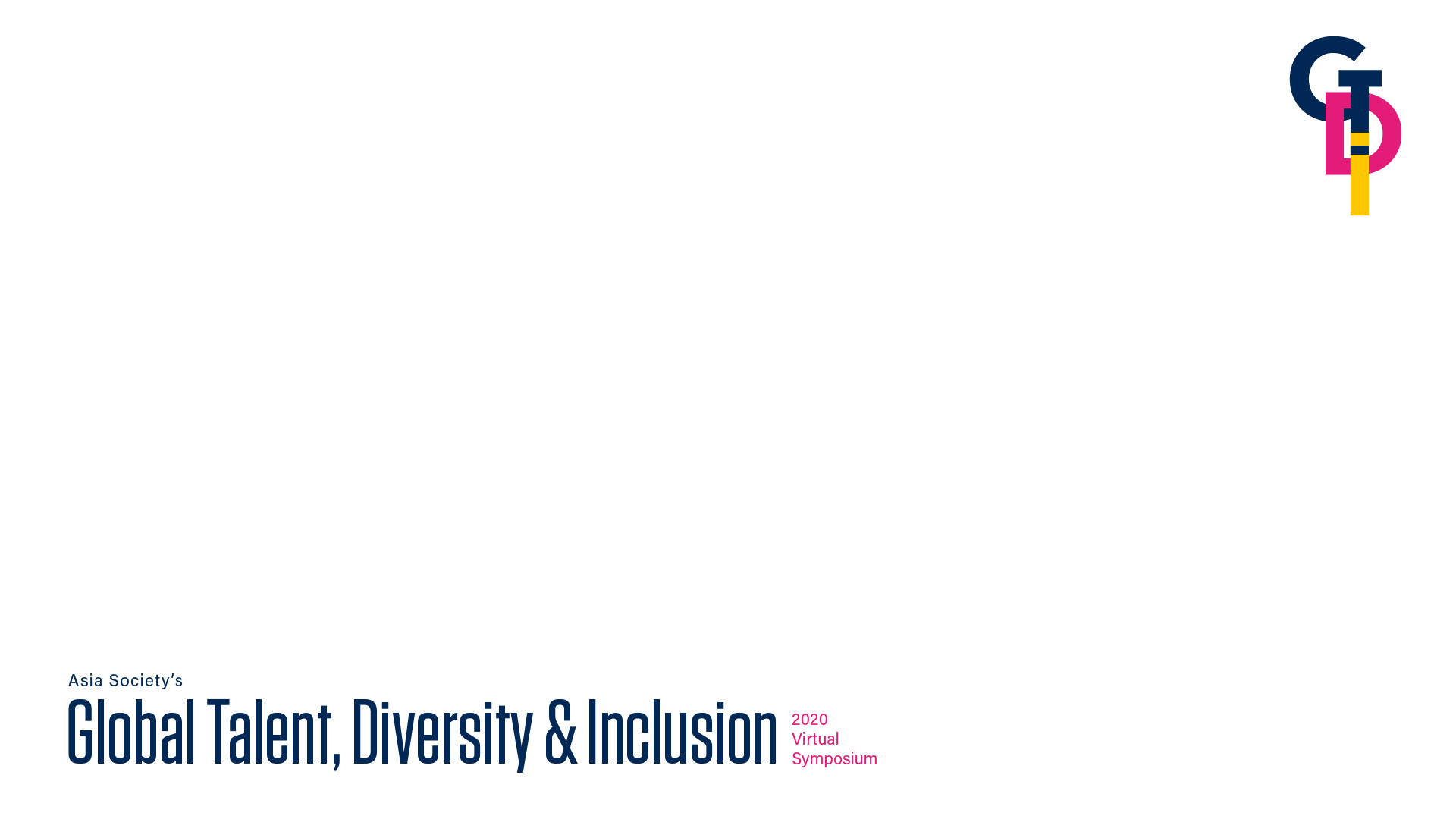 Rethink Your Assumptions
People may not operate with same level of commitment and energy as before
Reset
Reconnect
Five Key Leadership Priorities
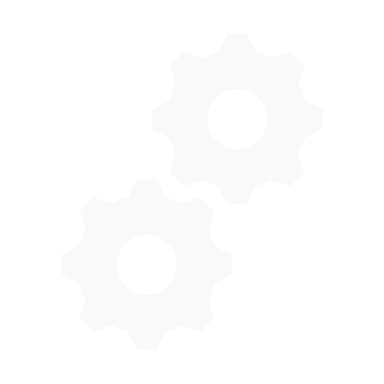 Key Stakeholders may not be able to function like before
Resiliency
Rethink
Reimagination
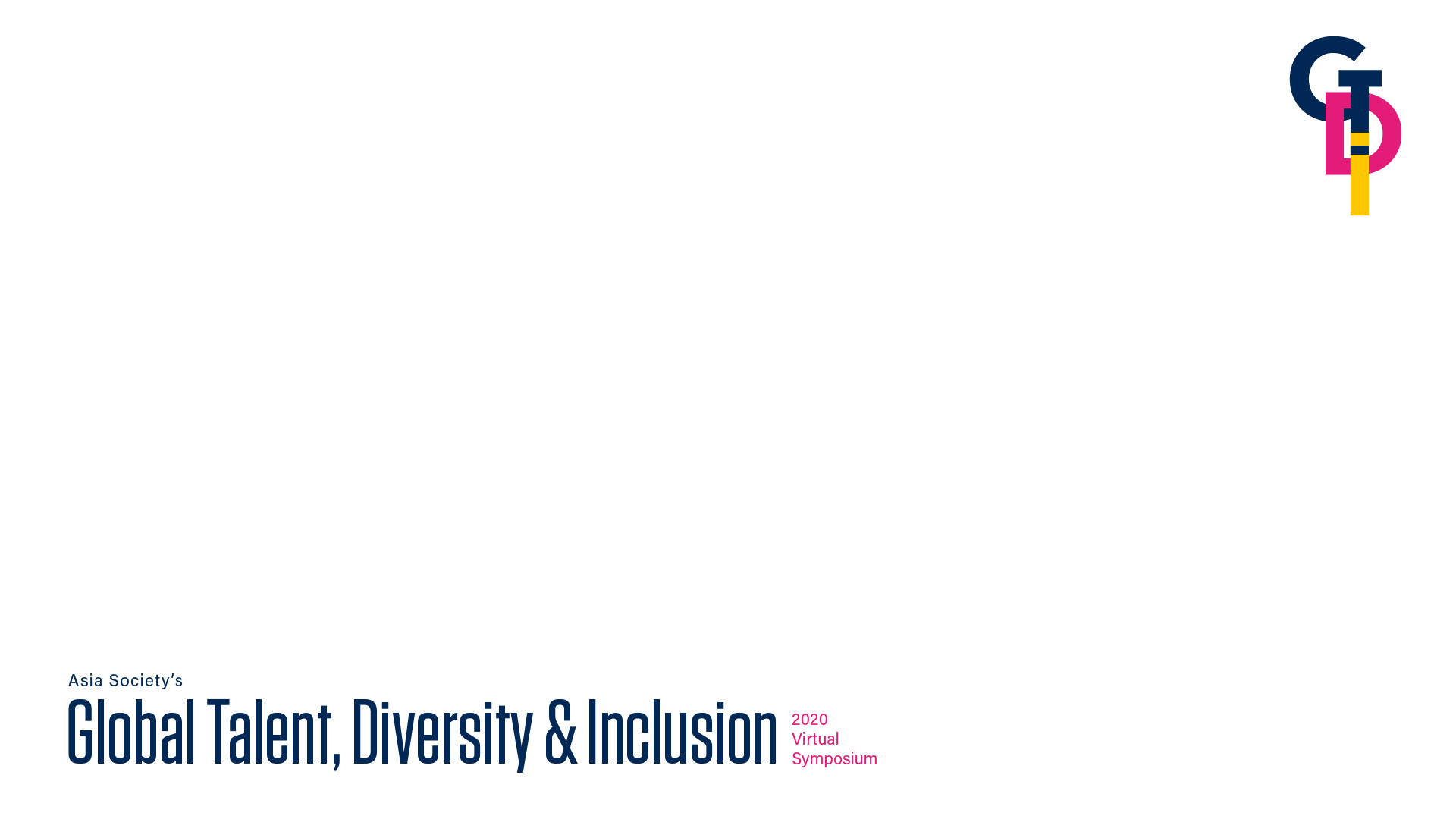 “Recognize that every interaction you have is an opportunity to make a positive impact on others.”
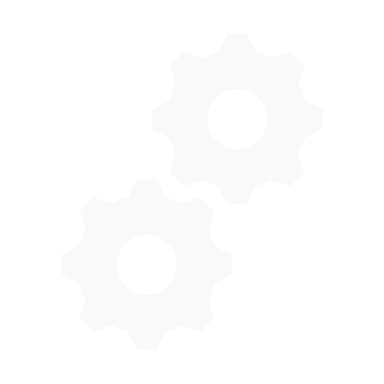 Shep Hyken
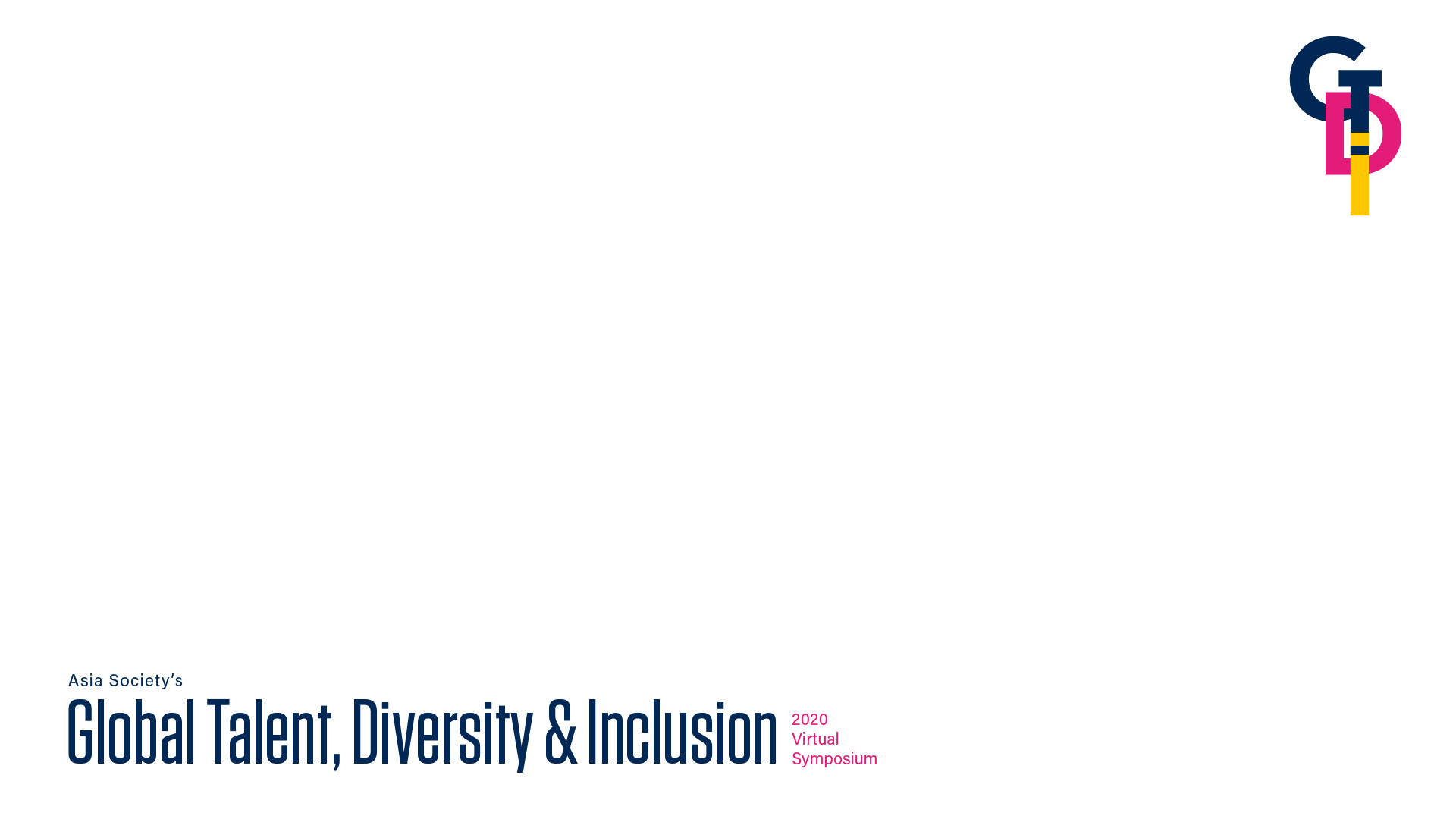 Reconnect with Critical Interfaces
Status touch base with all key internal and external stakeholders
Utilize face to face communications where possible
Master balancing remote work with virtual communications and virtual meetings
Reset
Reconnect
Five Key Leadership Priorities
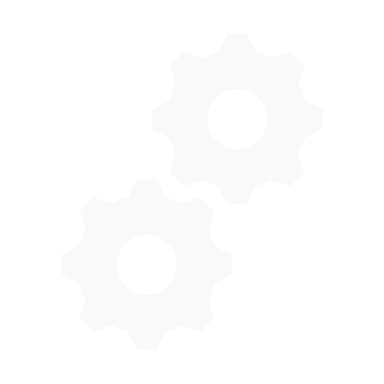 Resiliency
Rethink
Reimagination
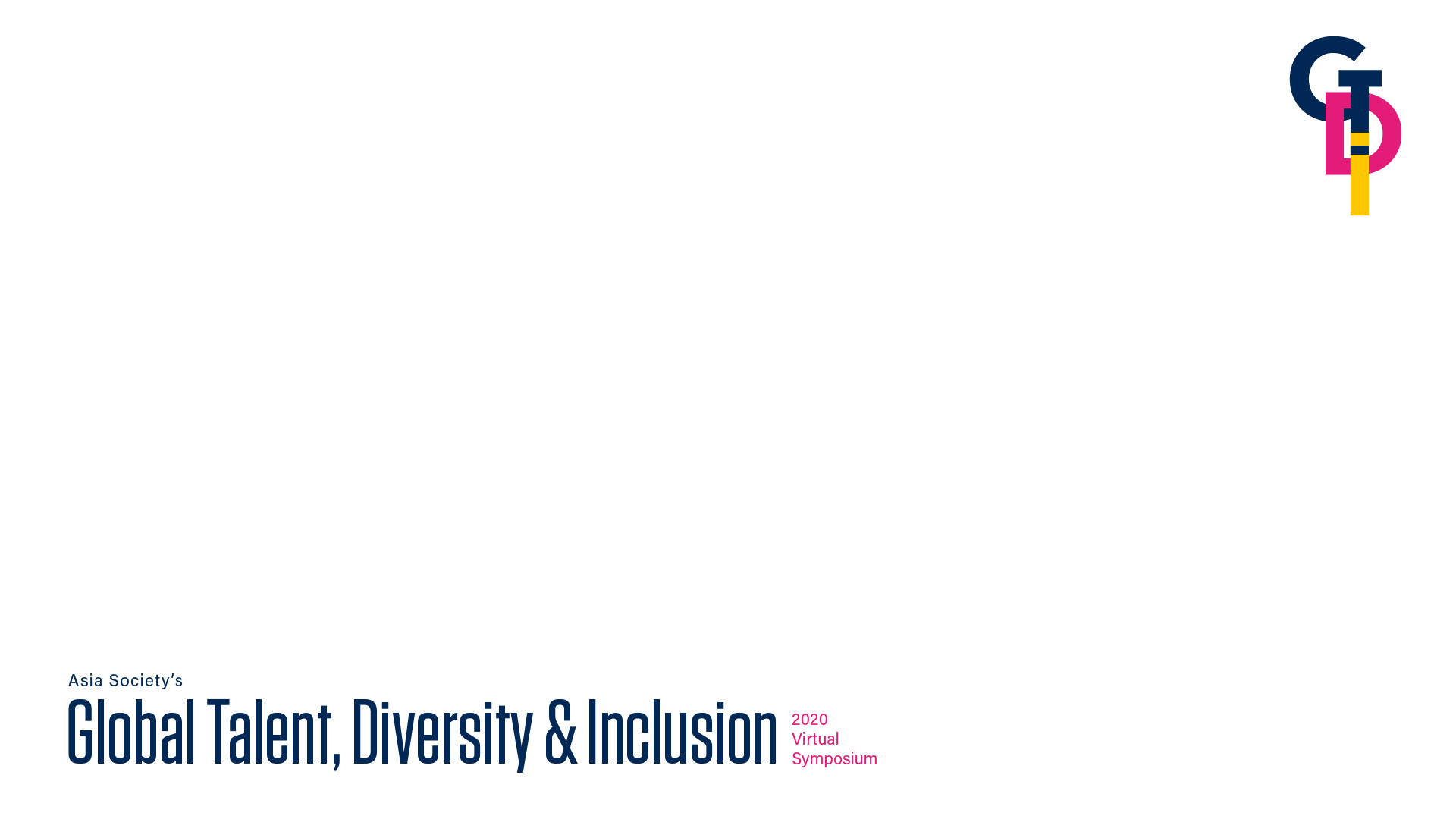 “New beginnings are often disguised as painful endings.”
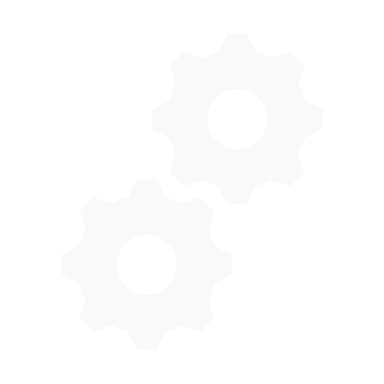 Lao-Tsu
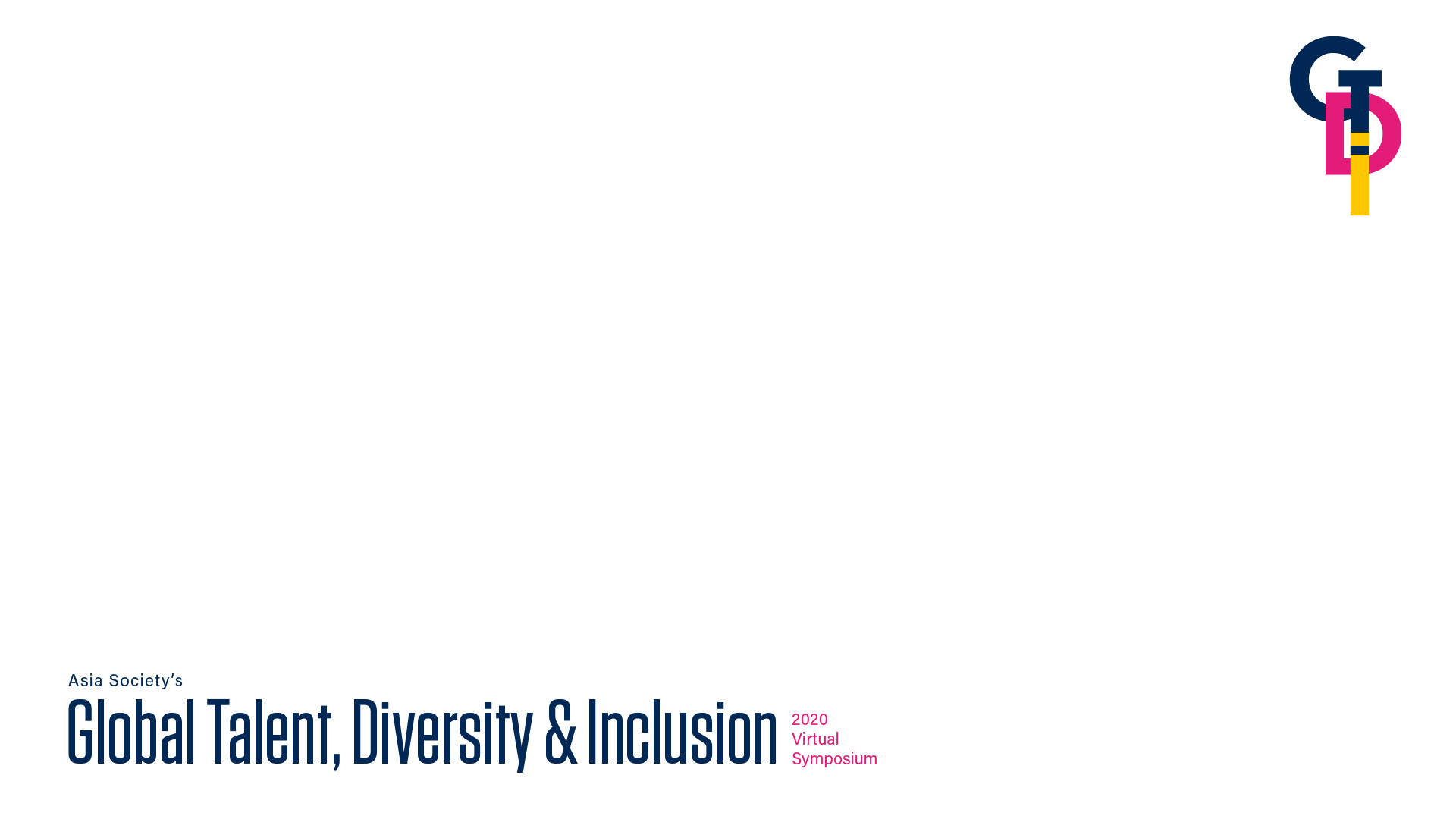 Reset Priorities
Determine new priorities based on new capabilities and needs/demands
Readjust operating goals and behaviors objectives based on the above
Use OKRs (Objectives & Key Results) to determine your new direction
Reset
Reconnect
Five Key Leadership Priorities
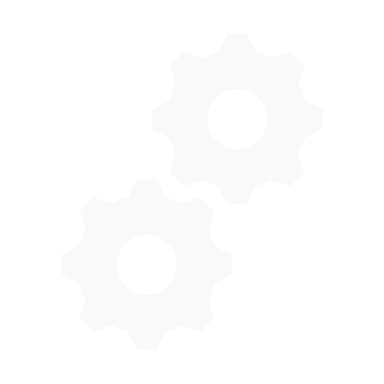 Resiliency
Rethink
Reimagination
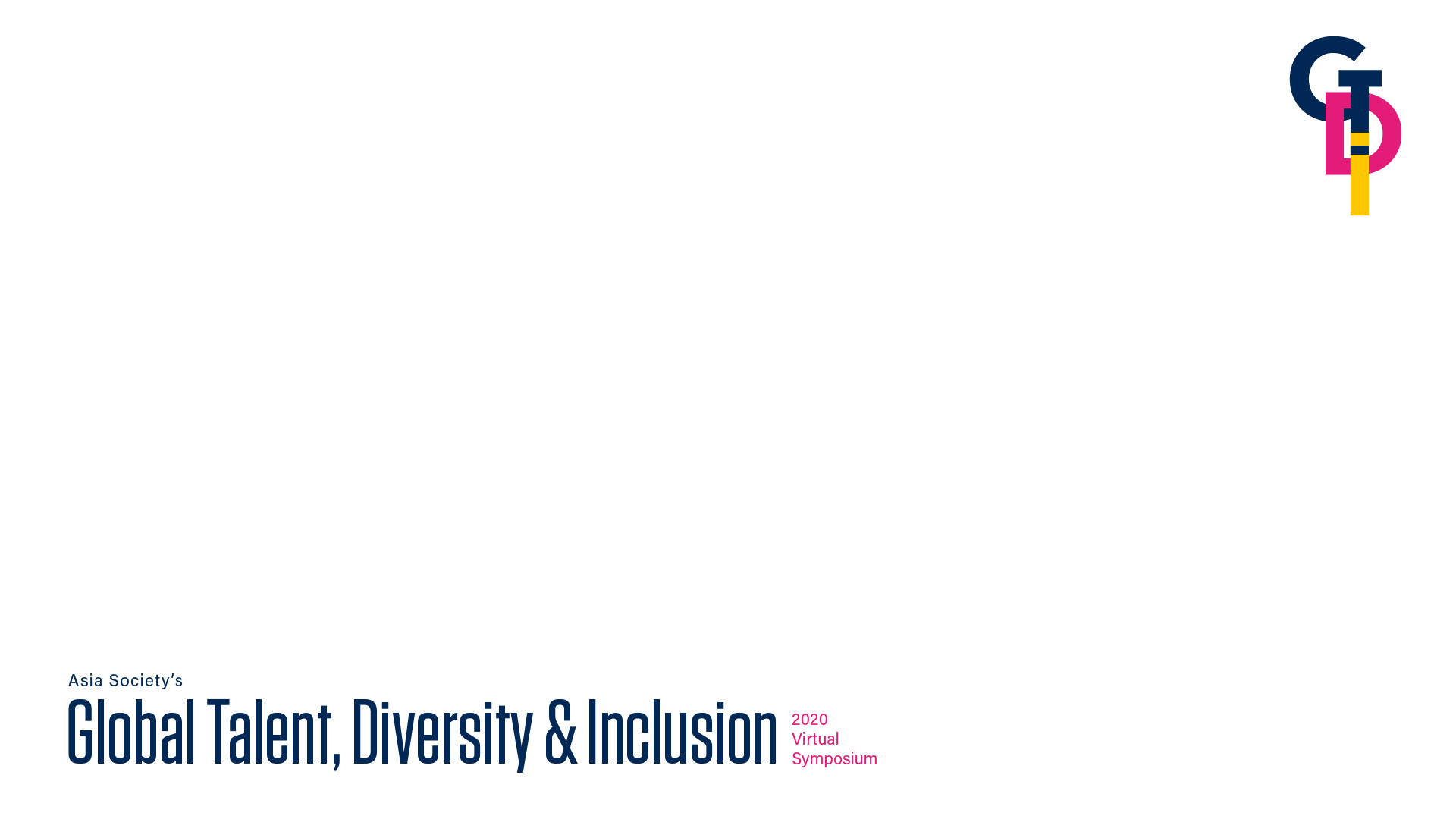 Reset Priorities
What new staffing, skills and knowledge is required?
Do you reorganize?
What about virtual team alignments?
What new policies/practices are required? (remote work, flex time, benefits)
Reset
Reconnect
Five Key Leadership Priorities
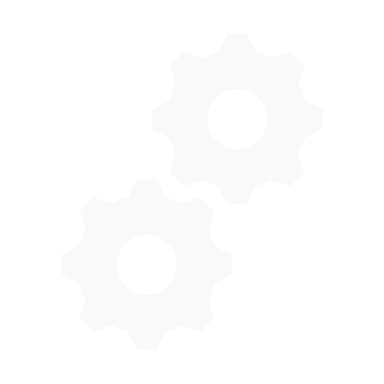 Resiliency
Rethink
Reimagination
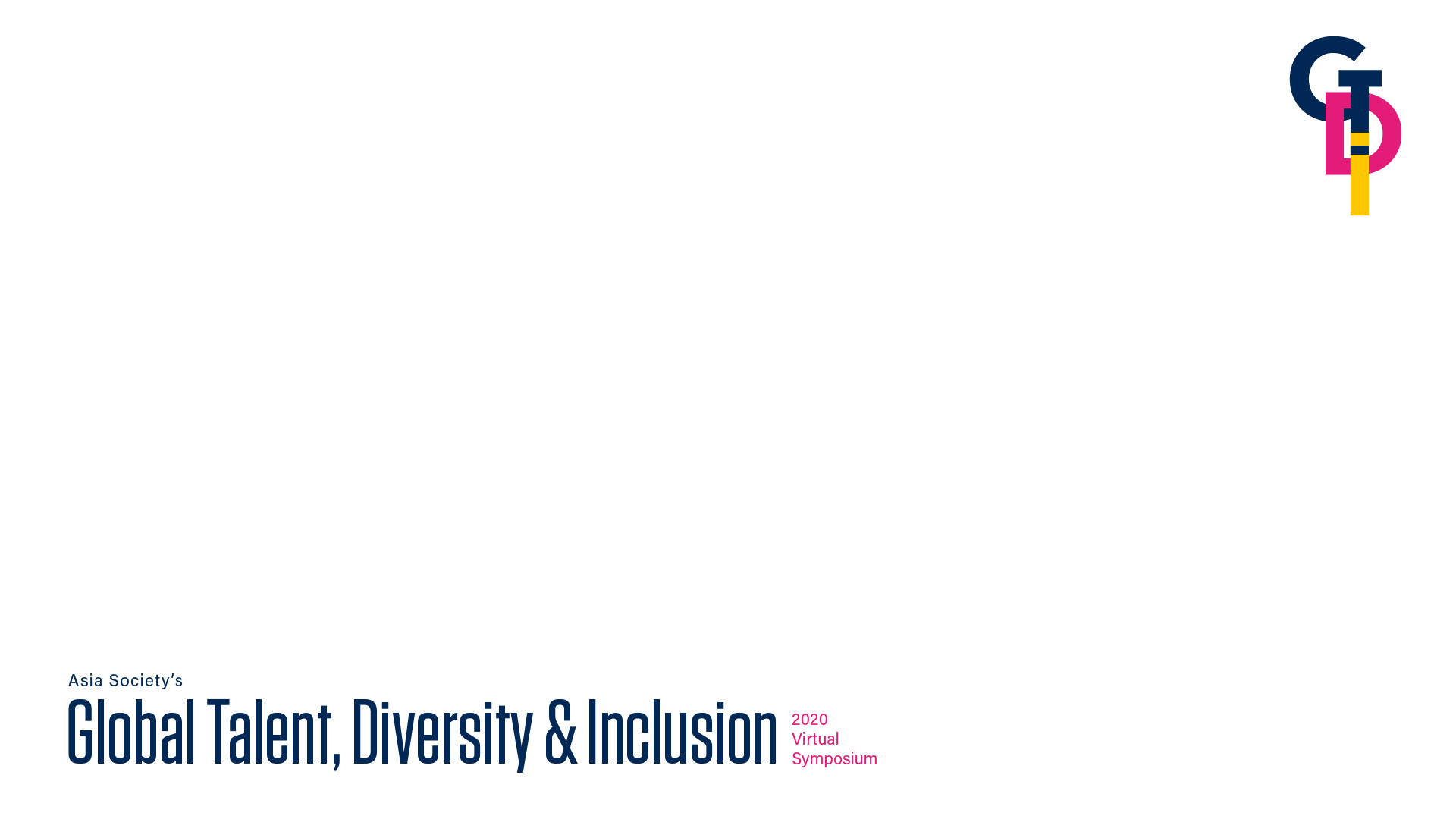 Resiliency Building
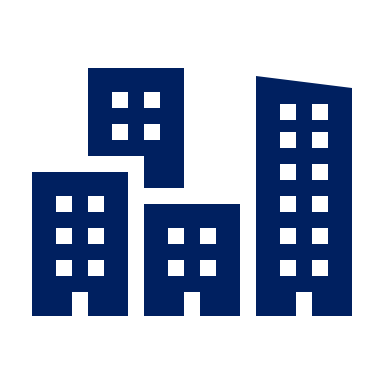 Business Resiliency:
Cash flow, expenses, suppliers, markets, staffing
How to market/sell and ultimately getting products/services to consumers will change
Five Key Leadership Priorities
Reset
Reconnect
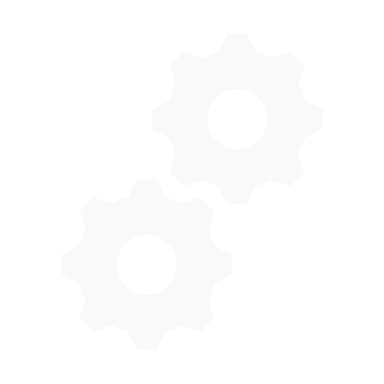 Resiliency
Rethink
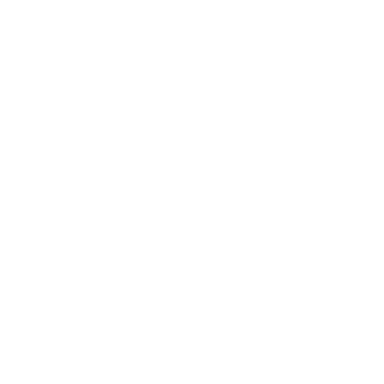 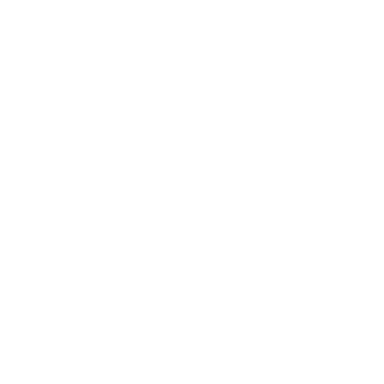 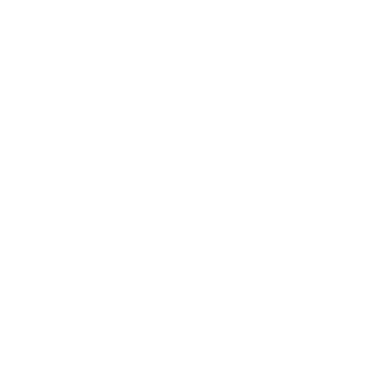 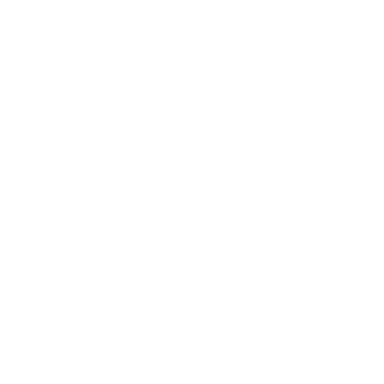 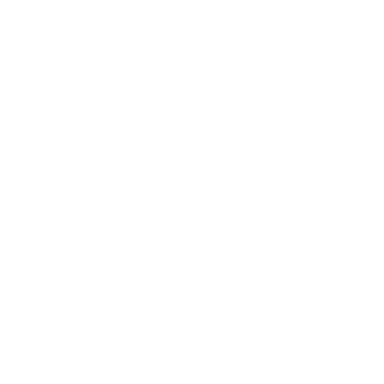 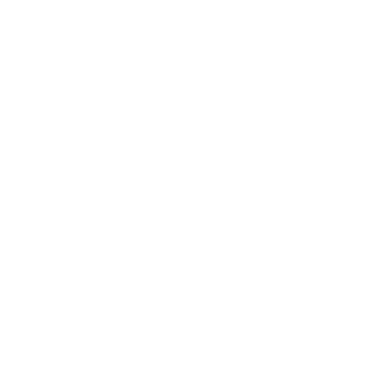 Reimagination
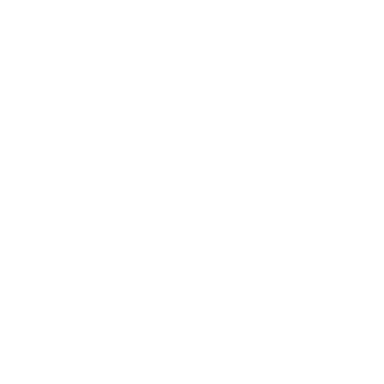 STAFFING
EXPENSES
SUPPLIERS
CASH FLOW
MARKETS
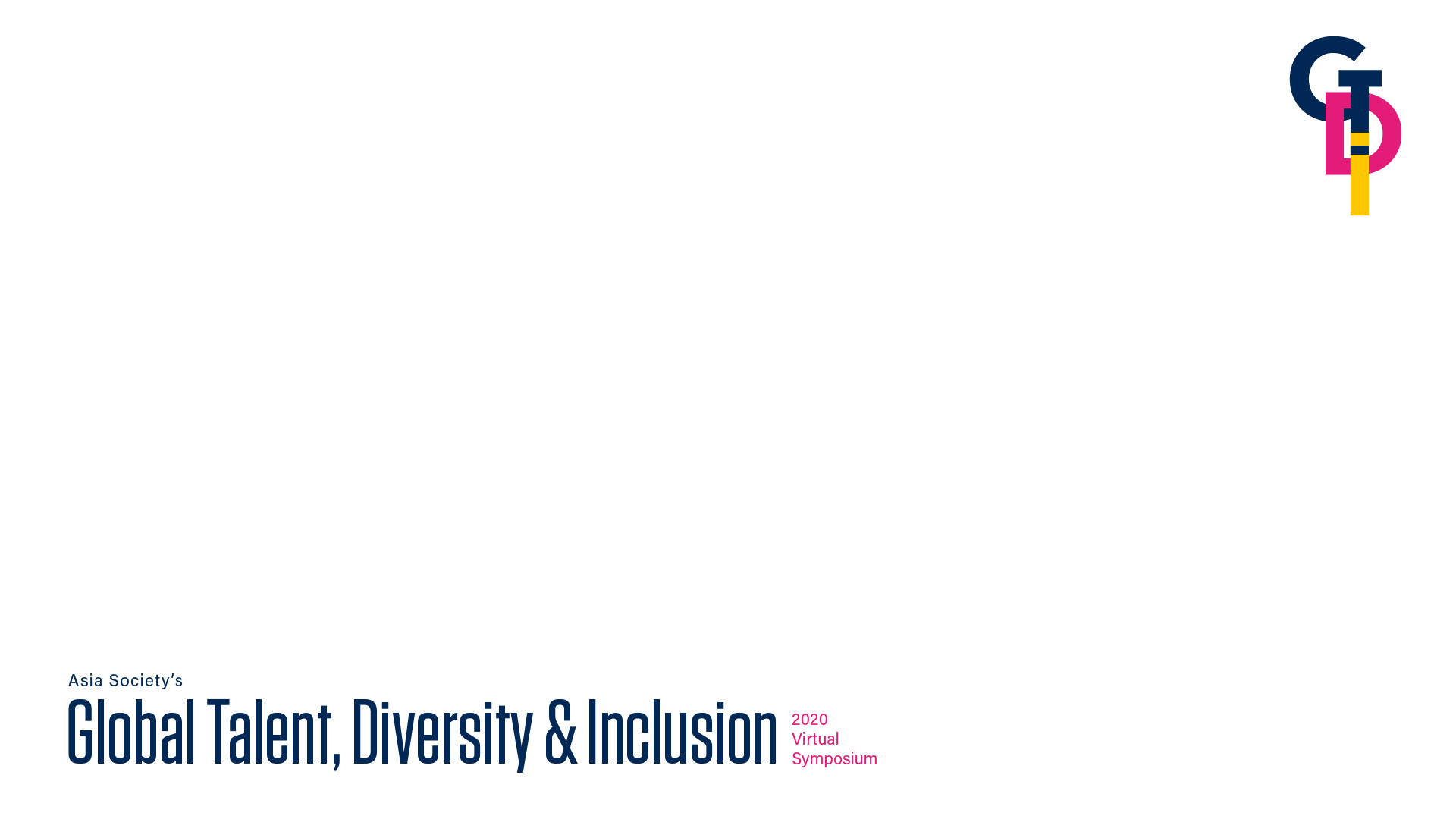 Resiliency Building
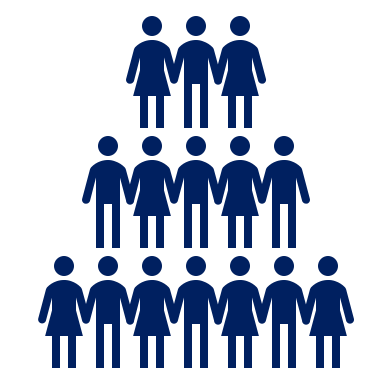 People Resiliency:
Create more humane workplace with mindfulness, caring and empathy
Build in ways for staff to emotionally refresh, rebuild and replenish
Post Traumatic Stress Disorder (PTSD)
Five Key Leadership Priorities
Reset
Reconnect
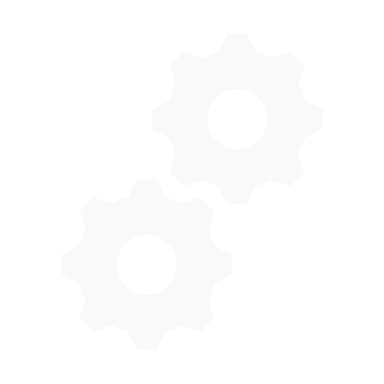 Resiliency
Rethink
Reimagination
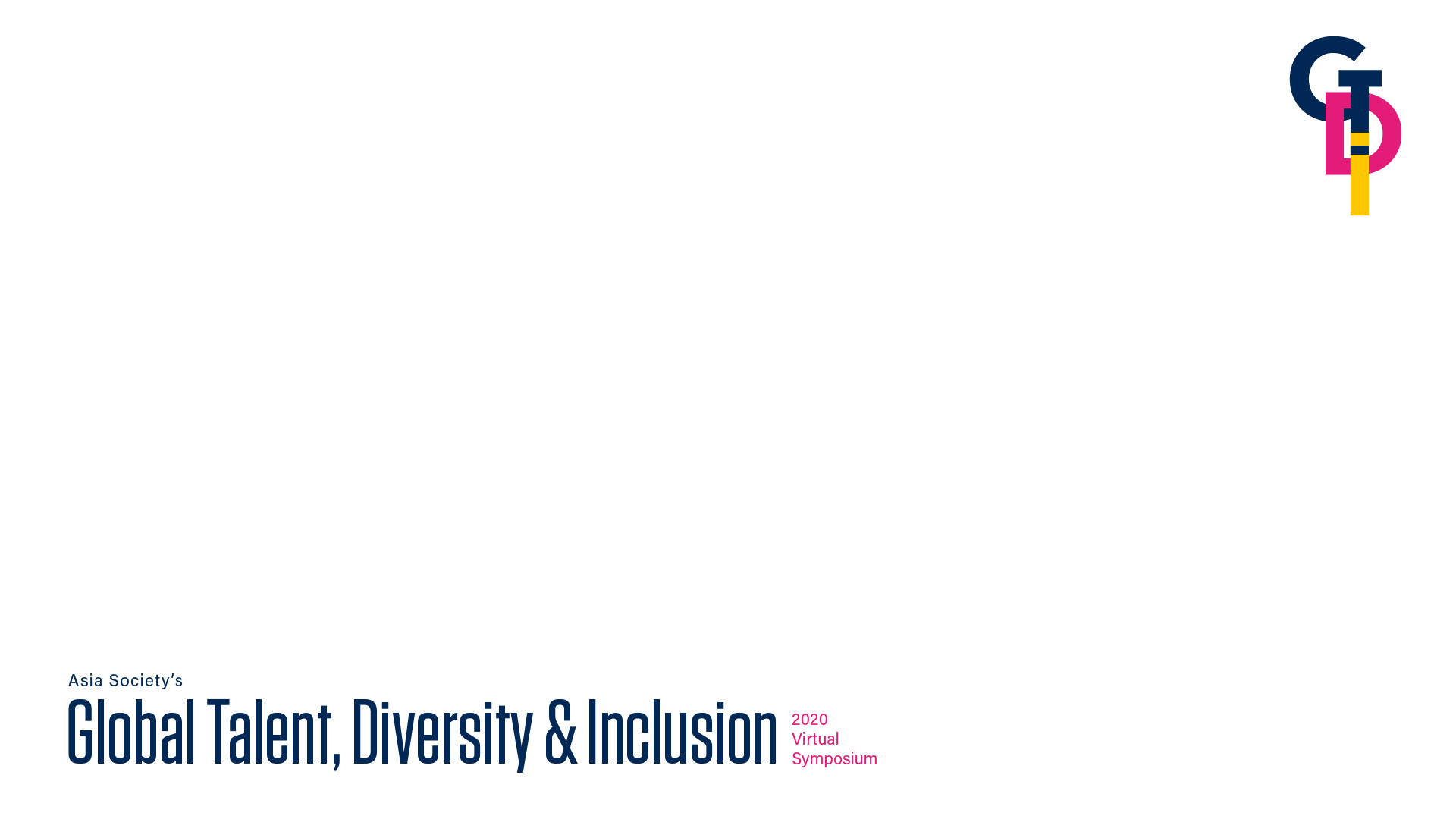 “Imagination is everything.  It is the preview of life’s coming attraction…Imagination is more important than knowledge.”
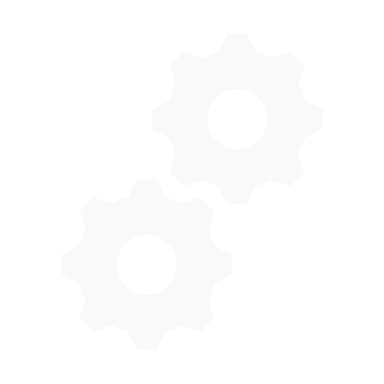 Albert Einstein
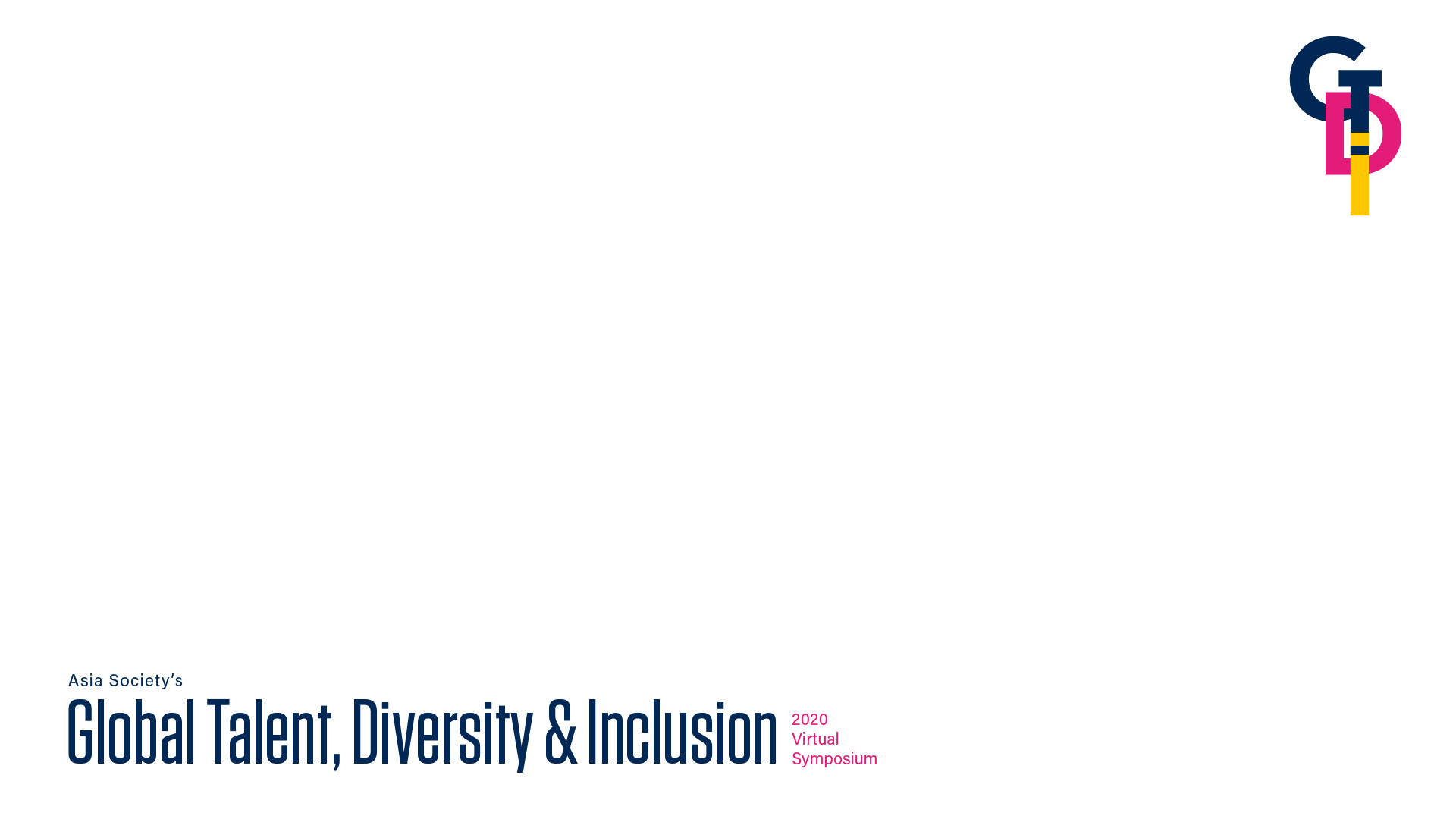 Reimagination
Determine together how you can be better than before, not the same
Use this time of disruption to reinvestand reimagine how you do business
Can you restructure the way you are organized to strengthen individual and business needs
Supply chain optimization and digital maximation
Reset
Reconnect
Five Key Leadership Priorities
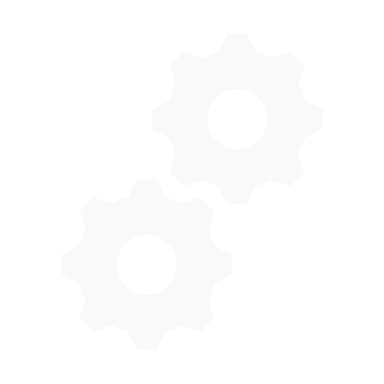 Resiliency
Rethink
Reimagination
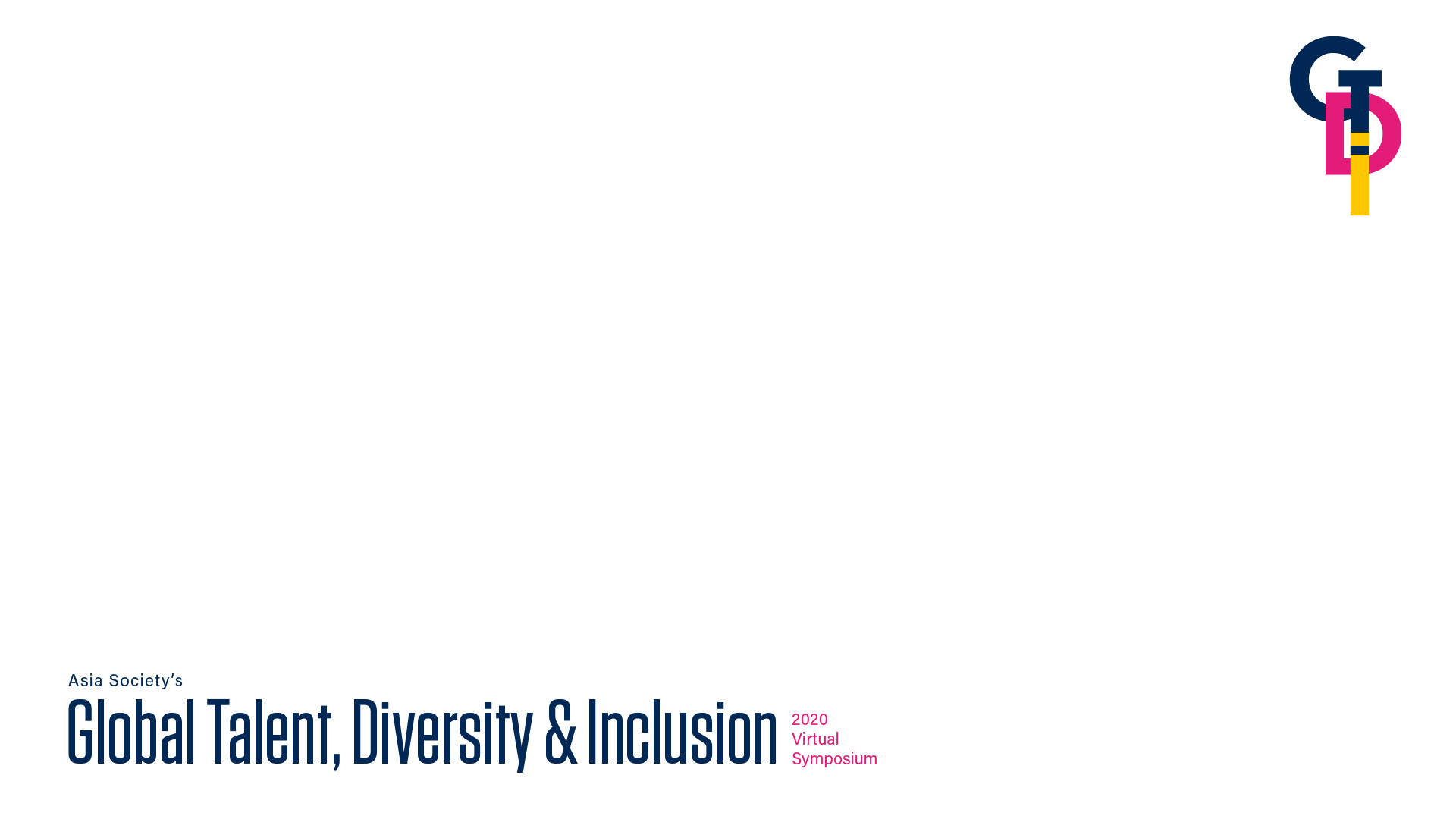 Reimagination
What business are you in?
Are there consumer needs that are untapped and need to be addressed?
How can you use the strength of diversity to revisualize your business focus.
Reset
Reconnect
Five Key Leadership Priorities
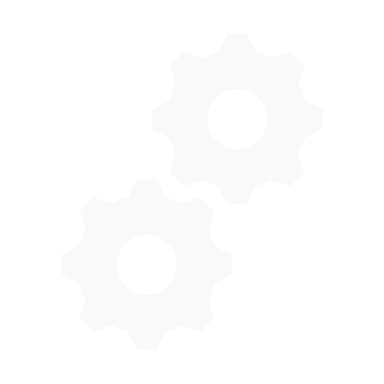 Resiliency
Rethink
Reimagination
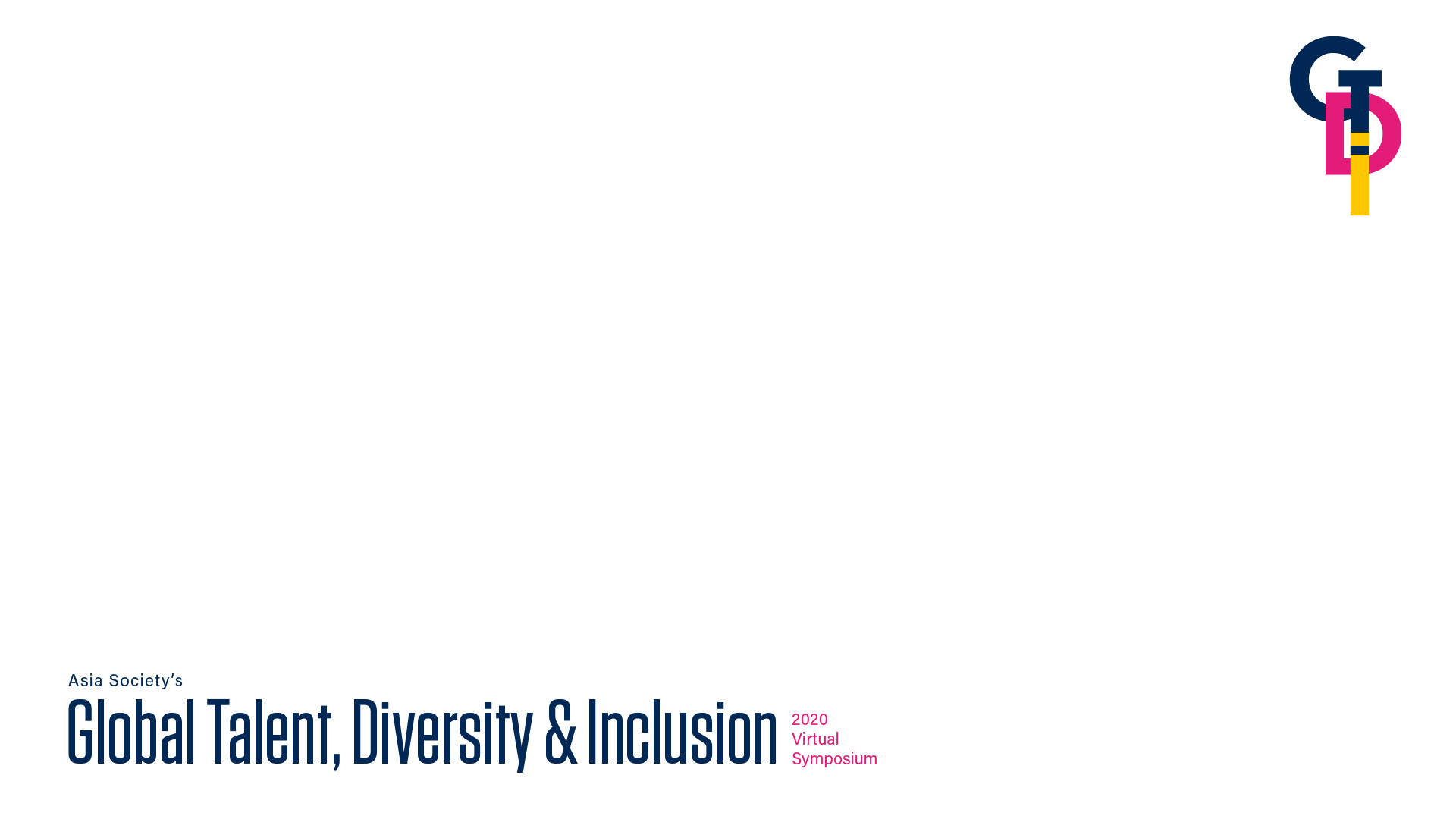 Reimagining Post COVID-19 Workplace:Leadership Skills for The New Normal
Panel Discussion